Title I, Part A 
Parent Presentation

Presentación del Título I, Parte A para los Padres

Presented by:
1
Donna ISD Vision and Mission Statement
Vision
“All Donna ISD students are empowered with academic and life skills to boldly lead and achieve personal success in a global society.”
Mission
The mission of Donna ISD is to provide a rigorous and supportive learning environment with meaningful and relevant learning experiences that inspire creativity, character development, and critical thinking that ensures educational excellence for all students.
La Visión y Misión de Donna ISD
Visión
“Todos los estudiantes de Donna ISD están empoderados con habilidades académicas y de vida para liderar con valentía y lograr el éxito personal en una sociedad global”.
Misión
La misión de Donna ISD es proporcionar un entorno de aprendizaje riguroso y de apoyo con experiencias de aprendizaje significativas y relevantes que inspiren la creatividad, el desarrollo del carácter y el pensamiento crítico que asegure la excelencia educativa para todos los estudiantes.
ASPIRA A SER
ASPIRA A LIDERAR
ASPIRA A TRIUNFAR
Number One Student Outcome
To graduate all students per their expected graduation date, ready for college, career, or military
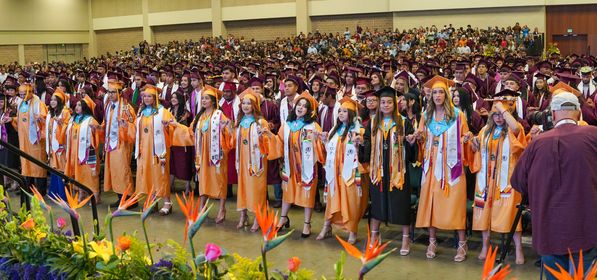 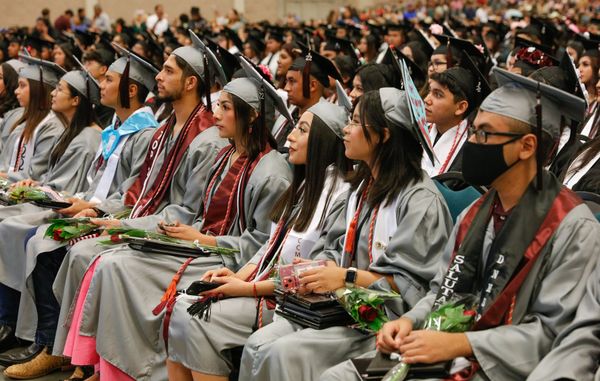 Class of 2022
Resultado Estudiantíl Número Uno
Para graduar a todos los estudiantes según la fecha de graduación esperada, listos para la universidad, la carrera o el ejército
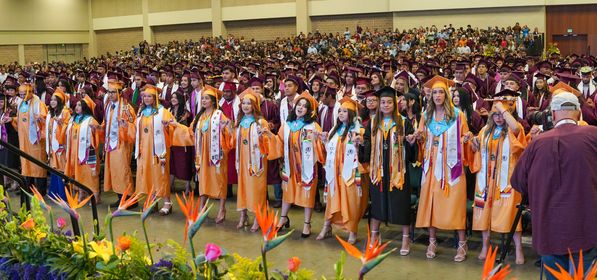 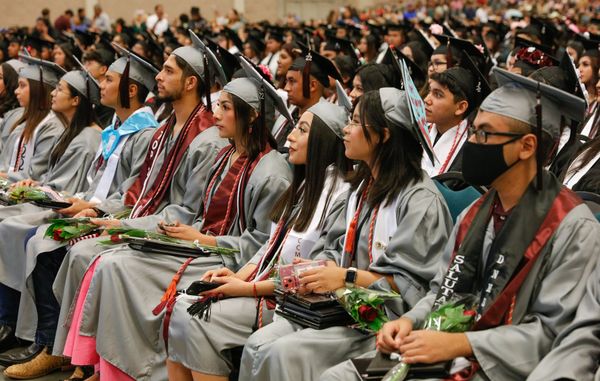 Class of 2022
ASPIRA A SER
ASPIRA A LIDERAR
ASPIRA A TRIUNFAR
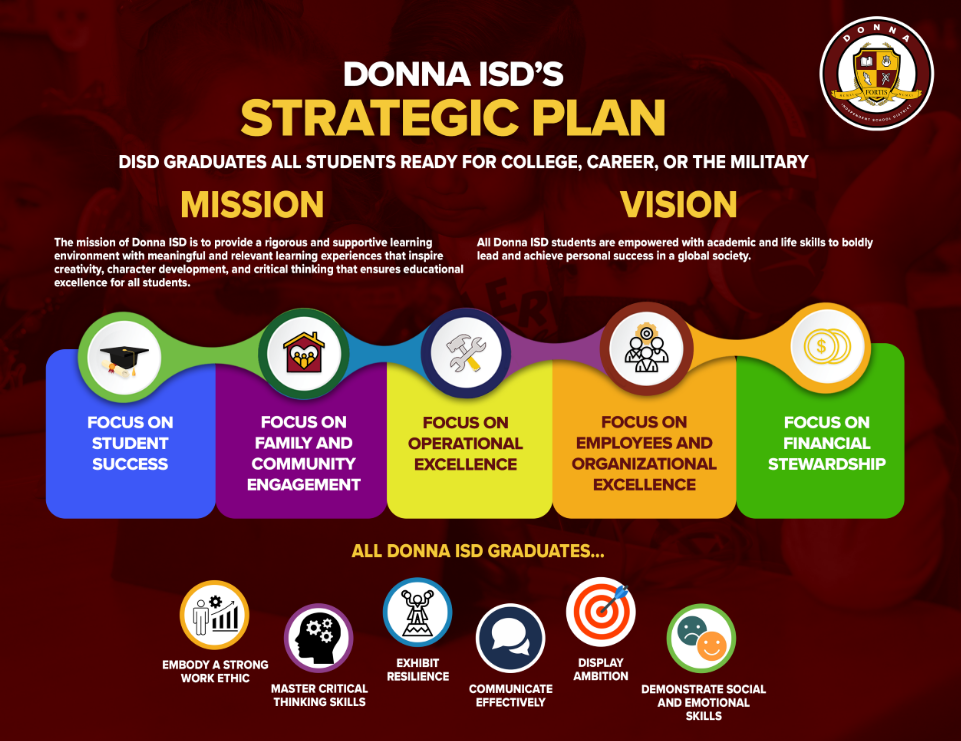 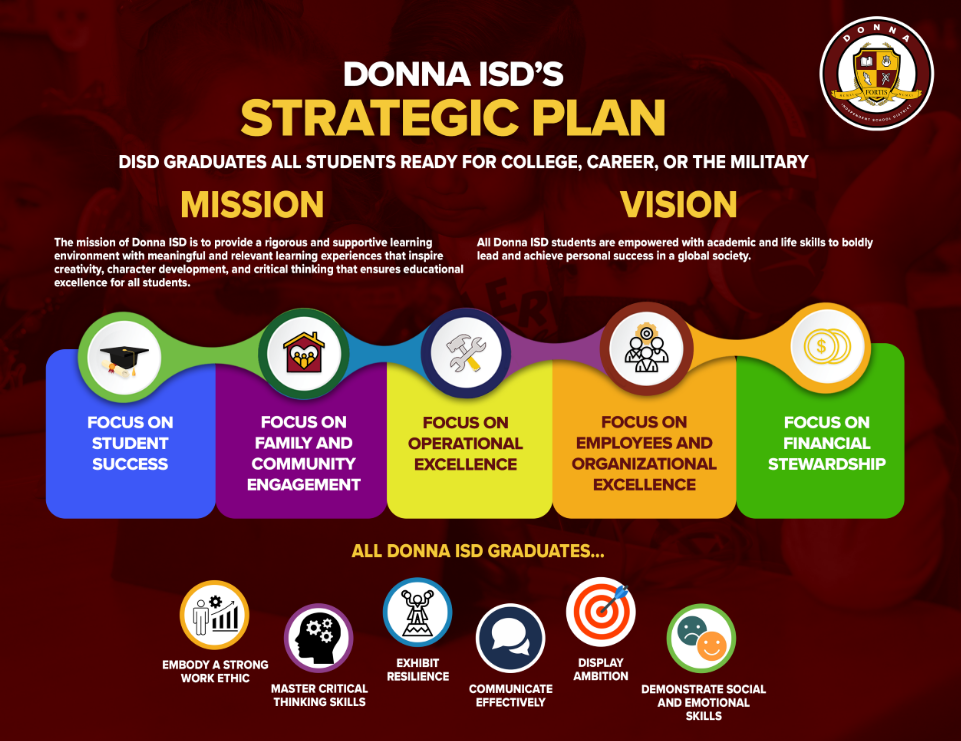 Enfoque en la participación de la familia y la comunidad
Enfoque en los empleados y la excelencia organizacional
Enfoque en la administración financiera
Enfoque en la en la excelencia operativa
Enfoque en el éxito de los estudiantes
exhibir resiliencia
encarnar una fuerte ética de trabajo
Mostrar Ambición
dominar las habilidades de pensamiento crítico
Comunicar Efectivamente
Demostrar habilidades sociales y emocionales
Aspira a Ser
ASPIRA A SER
Aspira a Liderar
ASPIRA A LIDERAR
Aspira a Triunfar
ASPIRA A TRIUNFAR
Title I at Donna ISD
Nineteen schools (13 elementary, 4 middle schools, and 2 high schools) in the Donna ISD receive funding under Title I, Part A, of the Elementary and Secondary Education Act (ESEA).

The funding is for resources to help schools with high concentrations of        students from low-income families provide a high standards.

ESEA is built on accountability for results, involvement of parents, and an emphasis on doing what works to improve academic achievement based on scientific research.
8
Titulo I en Donna ISD
Diecinueve escuelas (13 primarias, 4 secundarias, y 2 preparatorias) en el Distrito Escolar de Donna reciben fondos bajo el Titulo I, Parte A de la Ley  de Educación Primaria y Secundaria (ESEA  por sus siglas en inglés).

Los fondos de familias de bajos recursos para ayudar a las escuelas con gran cantidad de alumnos provenientes les permite a todos los niños alcanzar los estándares impuestos por el estado para el rendimiento de los estudiantes.

ESEA se enfoca en la responsabilidad por los resultados, la participación de los padres y el énfasis de hacer lo que funcione para mejorar el rendimiento   académico basado en la investigación científica.
9
EXTENSIVE PLANNING:
Each Title I School wide campus must engage in detailed planning on how funds will be used to improve student academic achievement.  This planning includes:

Comprehensive Needs Assessment: created by the school administrators, staff, parents and community members to identify the needs for all students to meet Texas achievement standards.

Campus Improvement Plan: the action plans that will be implemented to meet the needs identified in the Comprehensive Needs Assessment (CNA).
10
[Speaker Notes: Comprehensive Needs Assessment: created by the school administrators, staff, parents and community members to identify the needs for all students to meet Texas achievement standards.
Campus Improvement Plan: the action plans that will be implemented to meet the needs identified in the Comprehensive Needs Assessment (CNA). 
Budget Plan:  detail of accounts and amounts that will be used to implement   the action plans identified in the Campus Improvement Plan.  This can   include funding for parent education programs, additional instructional staff,   instructional materials, and tutoring programs.
Annual Evaluation:  Each campus must evaluate the activities used to   address needs over the past year.  Activities that did not have a high-impact   on student achievement must be   improved upon or eliminated.]
AMPLIA PLANIFICACIÓN:
Cada escuela de Título I deberá comprometerse a realizar una planificación detallada de cómo se utilizarán los fondos para mejorar los logros académicos de los estudiantes.  Esta planificación incluye:

Evaluación Integral de las Necesidades:  Elaborada por los administradores, el   personal de la escuela,  los padres y los miembros de la comunidad, para que se   identifiquen las necesidades y que todos los estándares académicos de Texas.


Plan de Mejor de la Escuela: Los planes de acción que se implementarán para     cumplir las necesidades identificadas en la Evaluación Integral de las Necesidades.
11
[Speaker Notes: Evaluación Integral de las Necesidades:  Elaborada por los administradores, el   personal de la escuela,  los padres y los miembros de la comunidad, para que se   identifiquen las necesidades y que todos los estándares académicos de Texas.
Plan de Mejor de la Escuela: Los planes de acción que se implementarán para     cumplir las necesidades identificadas en la Evaluación Integral de las Necesidades.
Plan Presupuestario:  Detalle de las cuentas ye de los montos que se utilizarán para   implementar los planes de acción identificados en el Plan de Mejora de la Escuela.    Podrá incluir fondos para programas de educación para padres, personal adicional de   instrucción, materiales educativos, programas de tutoría
Evaluación Anual:  Cada escuela deberá evaluar las actividades que se utilizaron   para tratar las necesidades del año anterior.  Las actividades que no hayan tenido un   alto impacto en los logros de los alumnos deberán mejorarse o eliminarse.]
EXTENSIVE PLANNING (Continued):
Budget Plan:  Detail of accounts and amounts that will be used to implement the action plans identified in the Campus Improvement Plan.  This can include funding for parent education programs, additional instructional staff, instructional materials, and tutoring programs.

Annual Evaluation:  Each campus must evaluate the activities used to address needs over the past year.  Activities that did not have a high-impact on student achievement must be improved upon or eliminated.
12
AMPLIA PLANIFICACIÓN (continuado):
Plan Presupuestario:  Detalle de las cuentas ye de los montos que se utilizarán para   implementar los planes de acción identificados en el Plan de Mejora de la Escuela.    Podrá incluir fondos para programas de educación para padres, personal adicional de   instrucción, materiales educativos, programas de tutoría

Evaluación Anual: Cada escuela deberá evaluar las actividades que se utilizaron   para tratar las necesidades del año anterior.  Las actividades que no hayan tenido un   alto impacto en los logros de los alumnos deberán mejorarse o eliminarse.
13
[Speaker Notes: Evaluación Integral de las Necesidades:  Elaborada por los administradores, el   personal de la escuela,  los padres y los miembros de la comunidad, para que se   identifiquen las necesidades y que todos los estándares académicos de Texas.
Plan de Mejor de la Escuela: Los planes de acción que se implementarán para     cumplir las necesidades identificadas en la Evaluación Integral de las Necesidades.
Plan Presupuestario:  Detalle de las cuentas ye de los montos que se utilizarán para   implementar los planes de acción identificados en el Plan de Mejora de la Escuela.    Podrá incluir fondos para programas de educación para padres, personal adicional de   instrucción, materiales educativos, programas de tutoría
Evaluación Anual:  Cada escuela deberá evaluar las actividades que se utilizaron   para tratar las necesidades del año anterior.  Las actividades que no hayan tenido un   alto impacto en los logros de los alumnos deberán mejorarse o eliminarse.]
HIGHLY QUALIFIED STAFF:
Title I School wide campuses must follow specific rules regarding the quality of the instructional staff:

Highly Qualified Teachers:  Each teacher on the campus must meet the Highly qualified criteria set forth by the State.

Highly Qualified Paraprofessionals:  Every instructional paraprofessional employed on a Title I School wide campus must meet the Highly Qualified criteria.  In addition, paraprofessionals may not teach a class without a HQ teacher present, and may not “pull-out” students for individual, or group work, away from the initial instruction of the highly qualified teacher.
14
PERSONAL ALTAMENTE CALIFICADO:
Las escuelas del Título I deben seguir reglas específicas sobre la calidad del personal educativo:

Maestros Altamente Calificados:  Cada docente deberá cumplir el criterio    “Altamente Calificado” establecido por el Estado.

Asistentes de Maestros Altamente Calificados:  Cada paradocente educativo empleado en un a escuela bajo el  Titulo I deberá cumplir el criterio “Altamente Calificado”.  Además, los paradocentes no podrán “separar” a los estudiantes para realizar trabajos individuales o grupales fuera de la instrucción de un docente altamente calificado.
15
INFORMATION FOR PARENTS:
Title I School wide campuses are responsible for providing parents with:

Annual Title I Meeting that explains the Title I program at the campus.

Academic information that details the curriculum in use at the school, forms     of academic assessments used to measure student progress, proficiency levels students are expected to meet, and an explanation of the State’s academic content and achievement standards.
16
INFORMACIÓN PARA LOS PADRES:
Las escuelas bajo el Titulo I son responsables a proporcionar a los padres:

Reuniones Anuales de Título I para explicar el programa Título I en la escuela.



Información Académica que detalla el programa de estudio que se utiliza en la escuela, las formas de evaluación académica que se utilizan para medir el progreso de los alumnos, nivel de competencia que se espera que los estudiantes alcancen, una explicación del contenido académico y de los estándares del estado.
17
HOW CAN PARENTS BE INVOLVED 
IN A CHILD’S EDUCATION?
It only takes a few minutes - 

Attend parent-teacher conferences

Attend Meet the Teacher Night/Open House

Attend/help out with Literacy, Math, or Science family nights

Chaperone a school event/Volunteer at your child’s school

Check your student’s folder

Access the Parent Portal (stay informed on your child’s grades and attendance).
Download the Class Dojo
18
¿CÓMO PUEDEN PARTICIPAR LOS PADRES?EN LA EDUCACIÓN DE UN NIÑO?
Le tomará sólo unos pocos minutos:

Asista a las conferencias de padres-docentes

Asista a la noche de conocer al maestro(a)

Asista a las noches en familia para Alfabetización, Matemática o Ciencia 

Colabore en un evento en la escuela/Ser un Voluntario en la escuela

revise/compruebe la carpeta de su hijo/a

obtener acceso al “Portal Para los Padres”. 
descargar la aplicación Class Dojo
19
HOW CAN PARENTS BE INVOLVED 
IN A CHILD’S EDUCATION?
Ensure that your child READS 20-30 minutes every day.  Reading is the basis for all academic areas so encourage your child to read!

Ask your child questions.  Be specific.  Ask open-ended questions such as:
 (a) What did you study today in Reading/ELA or Science?
 (b) Tell me something new you learned today? 
 (c) Tell me something interesting that happened at school today?

Ask to see your child’s class work on a weekly basis.  Be positive about the work and try not to compare it to another child’s work-just show your interest.  Talk about school in a positive way!
20
¿CÓMO PUEDEN PARTICIPAR LOS PADRES?
EN LA EDUCACIÓN DE UN NIÑO?
Asegúrese de que su hijo LEA entre 20 y 30 minutos todos los dias.  ¡Leer es la base de todas las áreas académicas, entonces anime a su hijo para que lea!

Hágale preguntas a su hijo. Sea específico. Hágale preguntas a un nivél alto, como por ejemplo:
(a) ¿Qué estudiaste hoy en lectura o ciencias?
(b) ¿Qué hiciste hoy en matemáticas?
(c) ¿Cuéntame algo interesante que te haya ocurrido hoy en la escuela?

Pidale a su hijo que le muestre el trabajo del salón todas las semanas.  Sea positivo con el trabajo y no trate de compararlo con el trabajo de otro niño—simplemente demuéstrele interés.  ¡Hable de la escuela de forma positiva!
21
TIPS FOR PARENTS
Agree on a time for homework on a daily basis.  
If your child does not have homework on a given day, have him use the agreed upon time to review prior work or read for pleasure.

Arrange a quiet place for study and provide: 
clear work surface
comfortable chair & good lighting
dictionary, pen, pencil and paper

Be ready to help but remember to:
let the child do their own work
be patient - explain as best you can but let him or her work through it
22
CONSEJOS ÚTILES PARA LOS PADRES
Establezca un horario para realizar la tarea diariamente.  
Si su hijo no tiene tarea, haga que utilice el tiempo establecido para repasar trabajos anteriores o para leer por placer.

Establezca un lugar tranquilo para estudiar y proporciónele:
Una superficie de trabajo despejada
Una silla cómoda y buena iluminación
Diccionario, lapicera (pluma), lápiz y papel;

Esté listo para ayudarlo, pero recuerde:
Deje que su hijo haga su propia tarea
Sea paciente - explíquele lo mejor que pueda pero déjelo/a resolver su trabajo.
23
Thank you for your Support!!!
Gracias por su Apoyo!!!

Tomas Tamez, Parent and Family Engagement Director
Ph: (956) 464-1600 ext. 1231
E-mail: ttamez@donnaisd.net

Norma L. Guevara, Secretary
Ph: (956) 464-1600 ext. 1231
E-mail: nlguevara@donnaisd.net
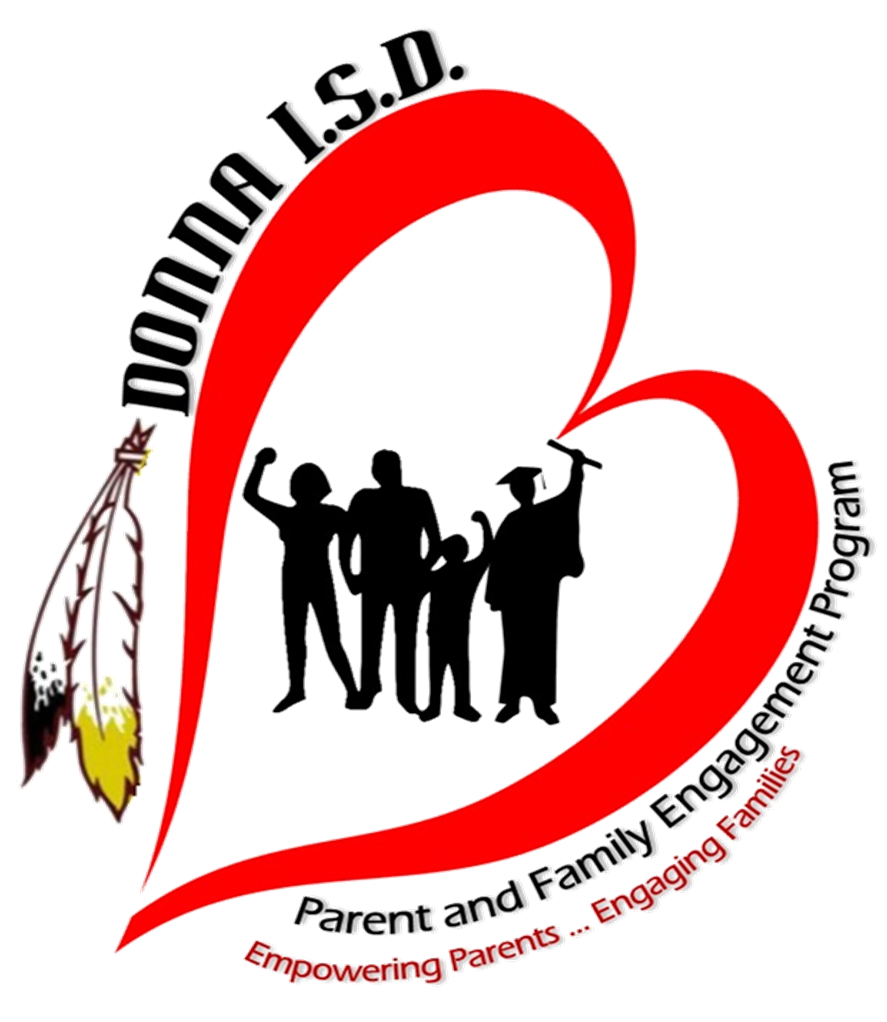 24